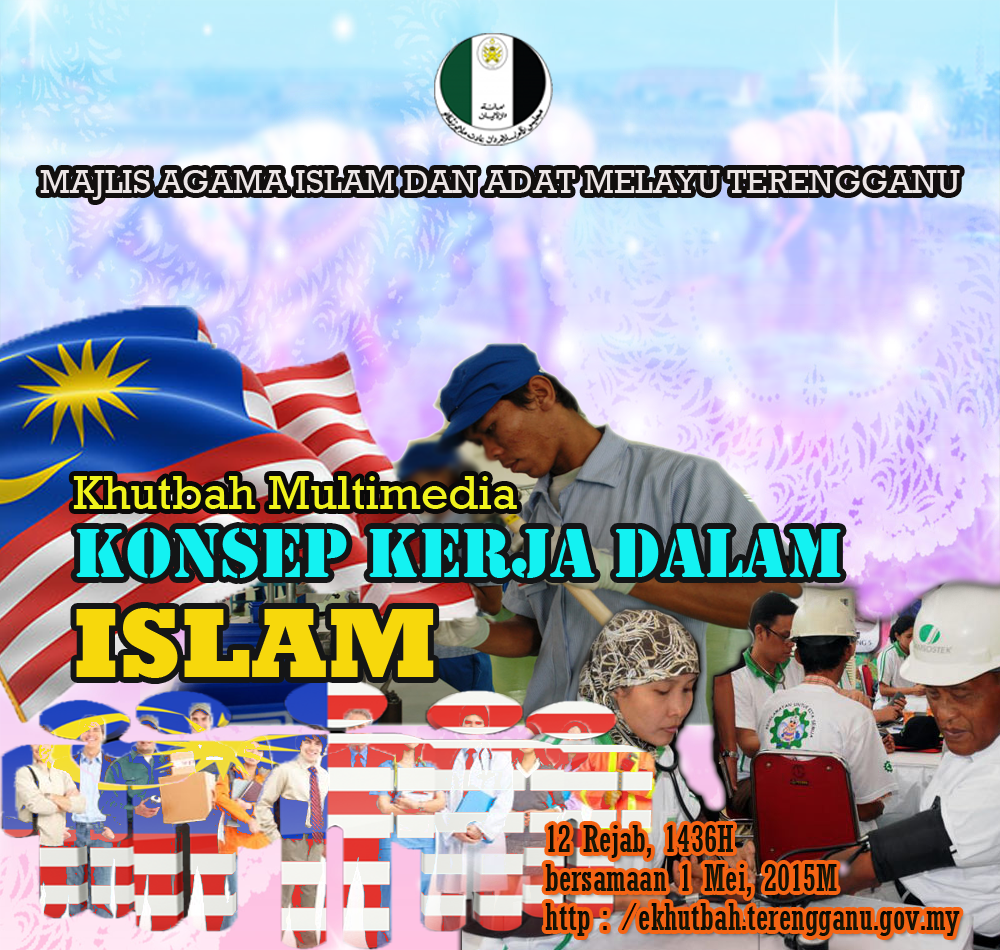 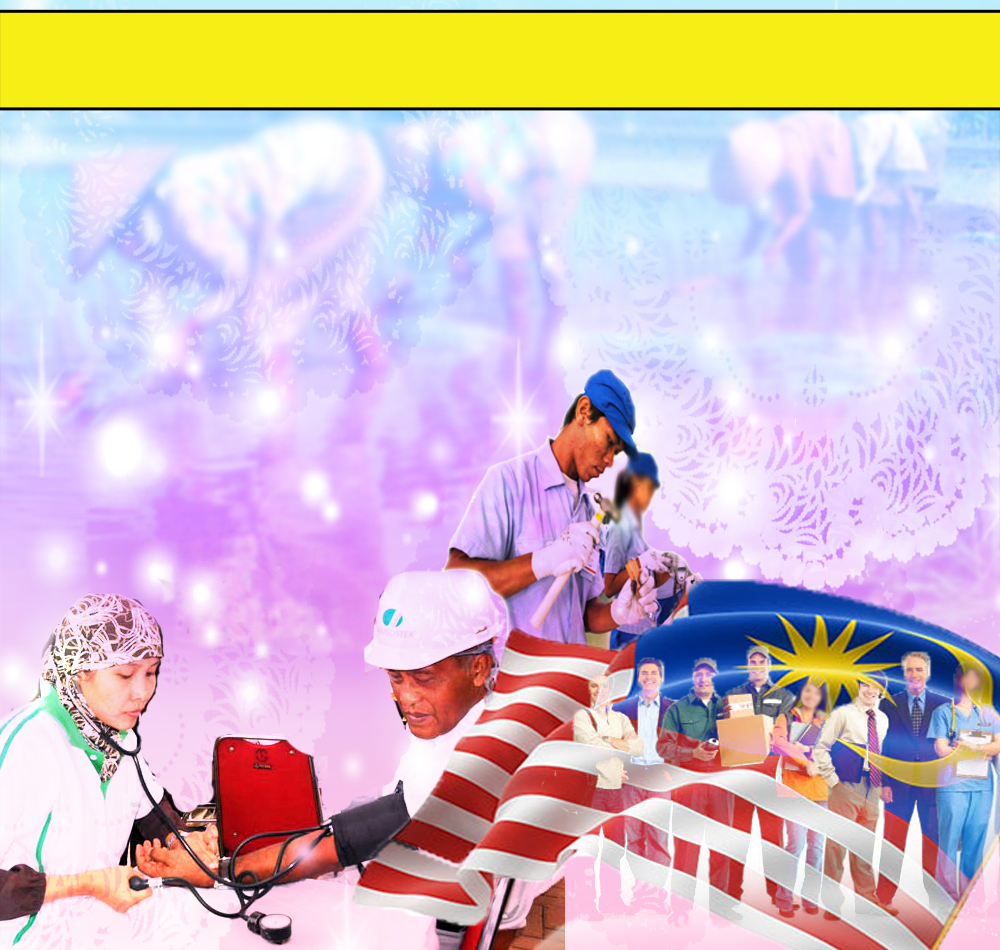 Pujian Kepada Allah S.W.T.
الْحَمْدُ ِللهِ
Segala puji-pujian hanya bagi 
Allah S.W.T.
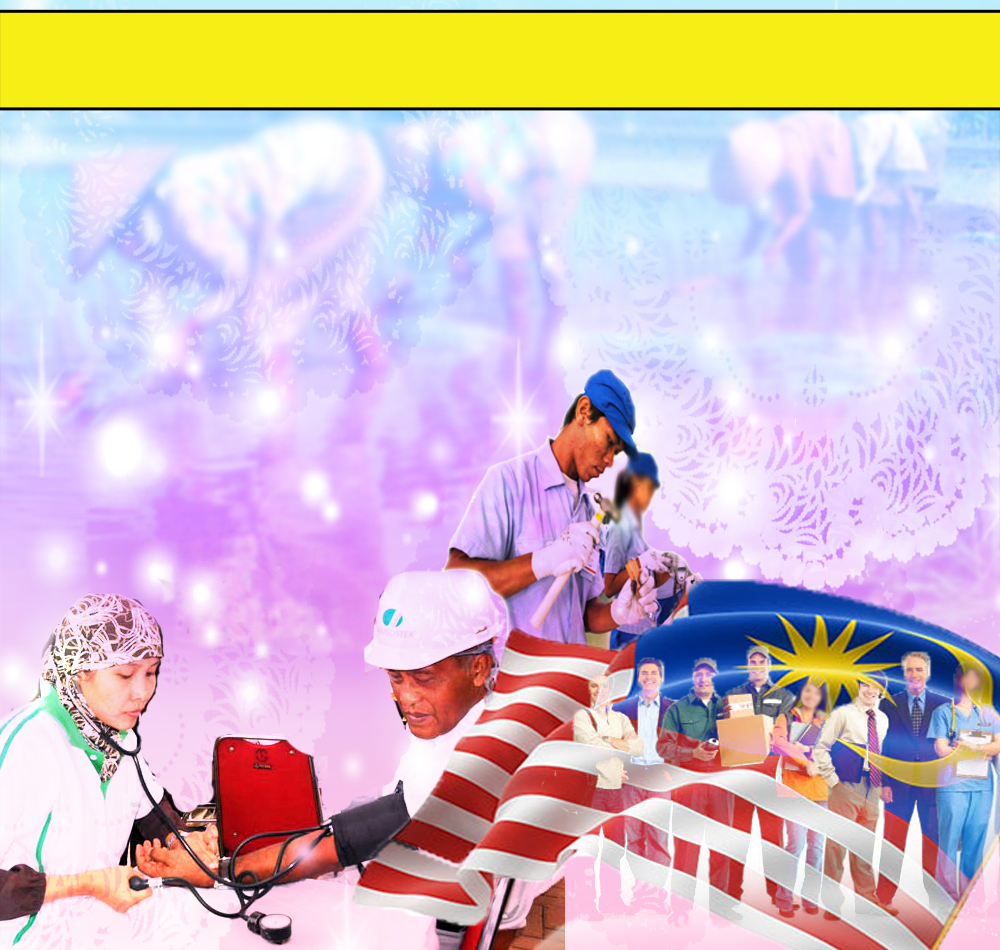 Syahadah
وَأَشْهَدُ أَن لآ إِلَهَ إِلاَّ اللهُ وَحْدَهُ لاَ شَرِيْكَ لَهُ، وَأَشْهَدُ أَنَّ مُحَمَّدًا عَبْدُهُ وَرَسُوْلُهُ
Dan aku bersaksi  bahawa sesungguhnya tiada tuhan melainkan Allah Yang Maha Esa, tiada sekutu bagiNya dan juga aku  bersaksi bahawa Nabi Muhammad SAW itu adalah hambaNya dan RasulNya.
Selawat Ke Atas 
Nabi Muhammad S.A.W
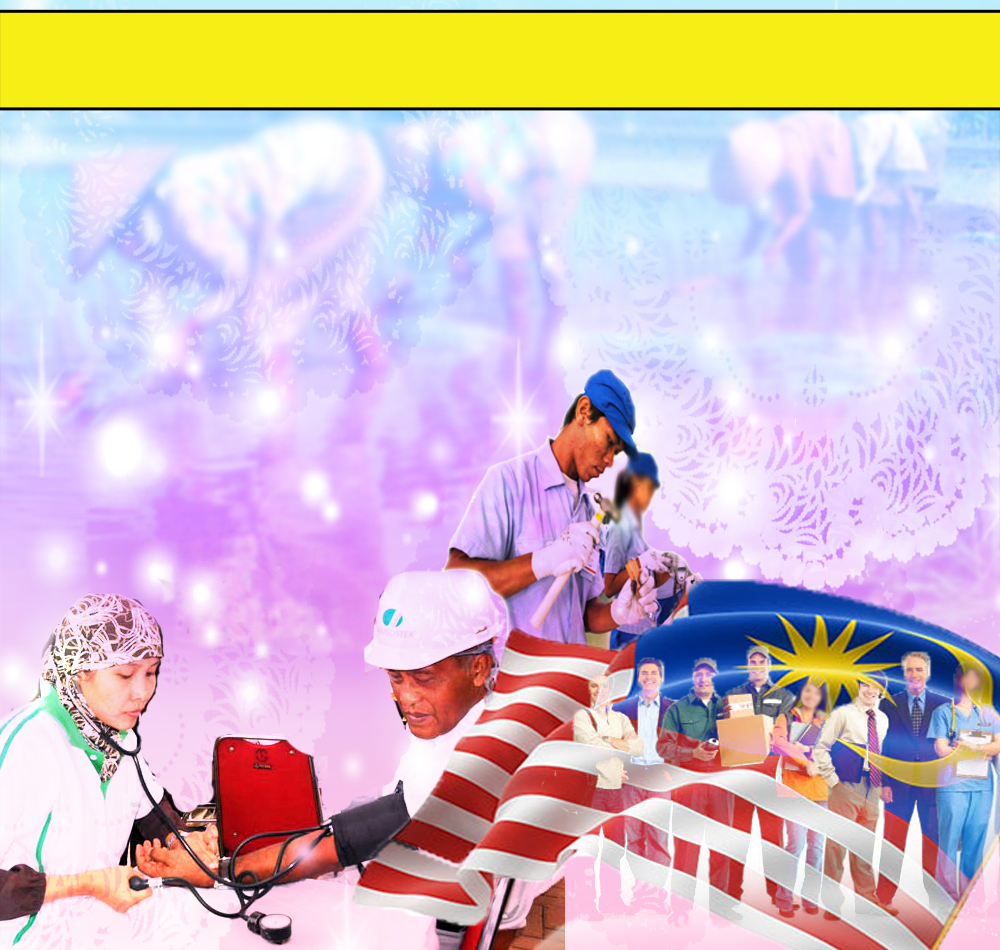 اللَّهُمَّ صَلِّ وَسَلِّمْ عَلَى سَيْدِنَا مُحَمَّدٍ 
وَّعَلَى آلِهِ وَصَحْبِه  أَجْمَعِيْنَ.
Ya Allah, Cucurilah rahmat dan sejahtera ke atas junjungan kami Nabi Muhammad S.A.W dan keluarganya serta para sahabatnya .
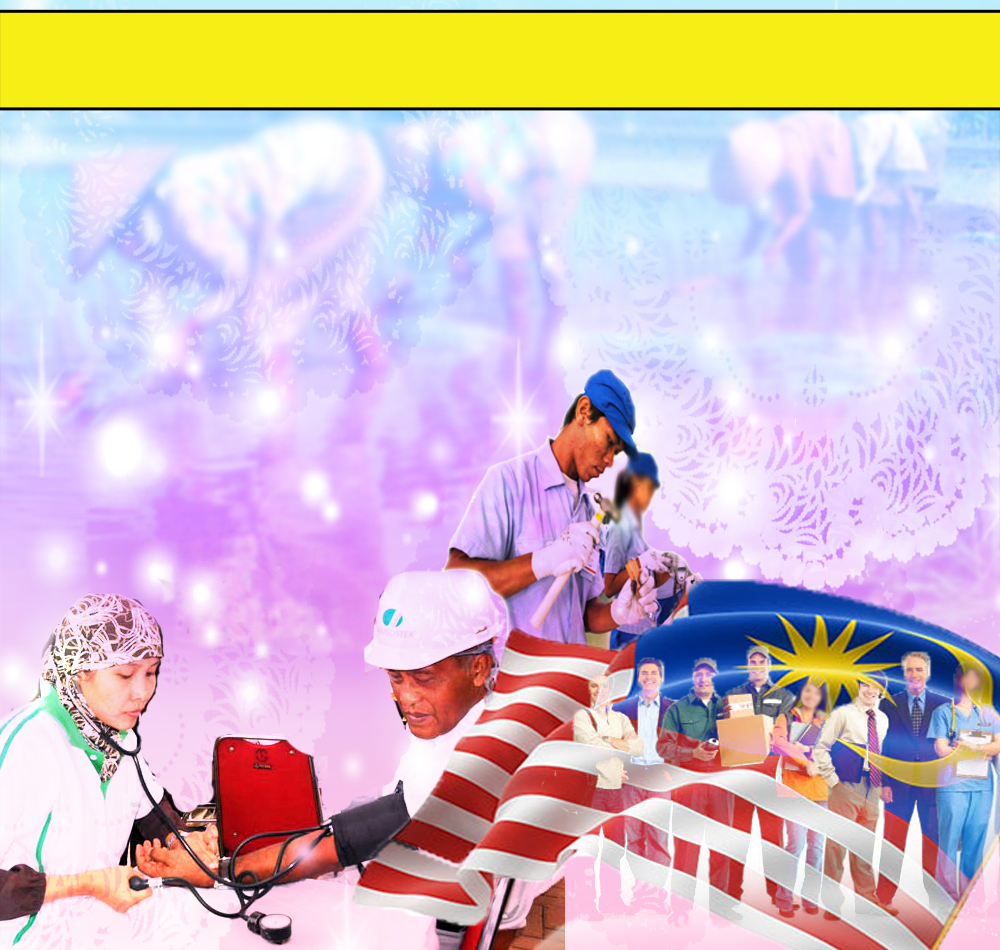 Pesanan Taqwa
اتَّقُوا الله، أُوْصِيْكُمْ وَإِيَّايَ بِتَقْوَى اللهِ، 
فَقَدْ فَازَ الْمُتَّقُوْنَ.
Bertakwalah kepada Allah Taala, 
Saya berpesan kepada diri dan hadirin sekalian  supaya bertaqwa kepada Allah, maka sesungguhnya, telah berjayalah orang-orang yang bertaqwa.
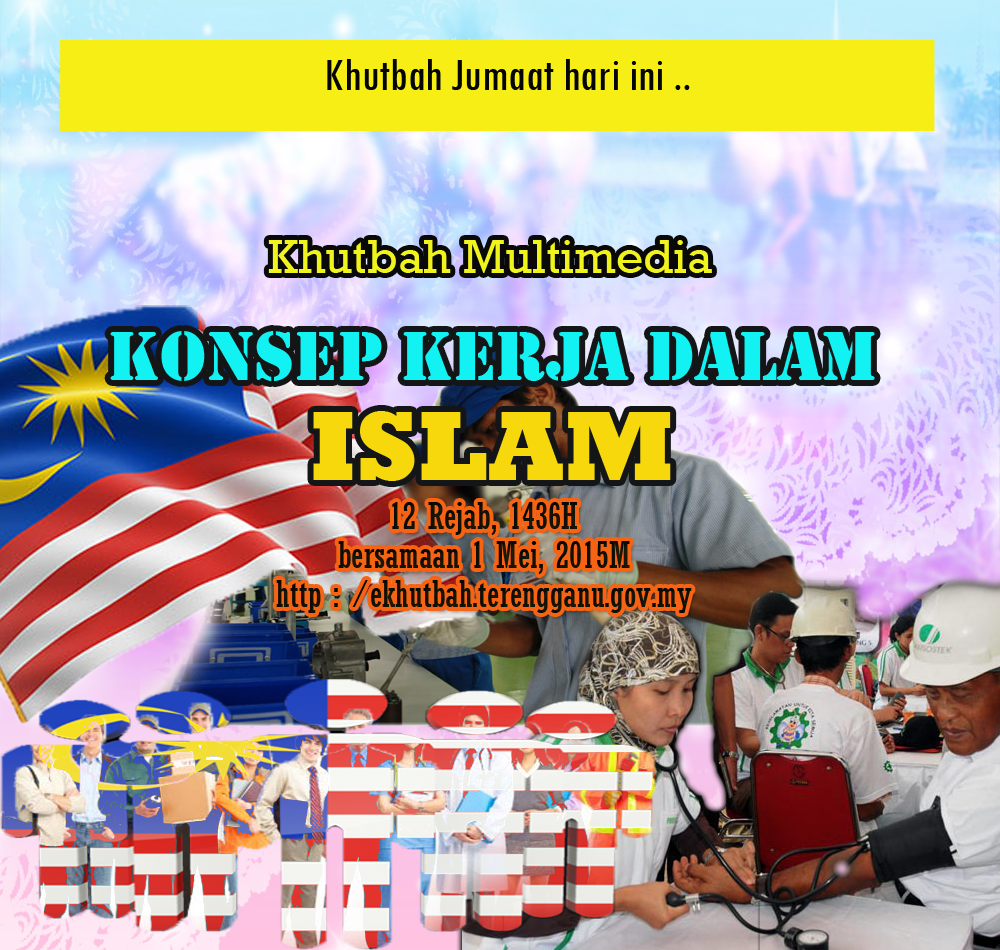 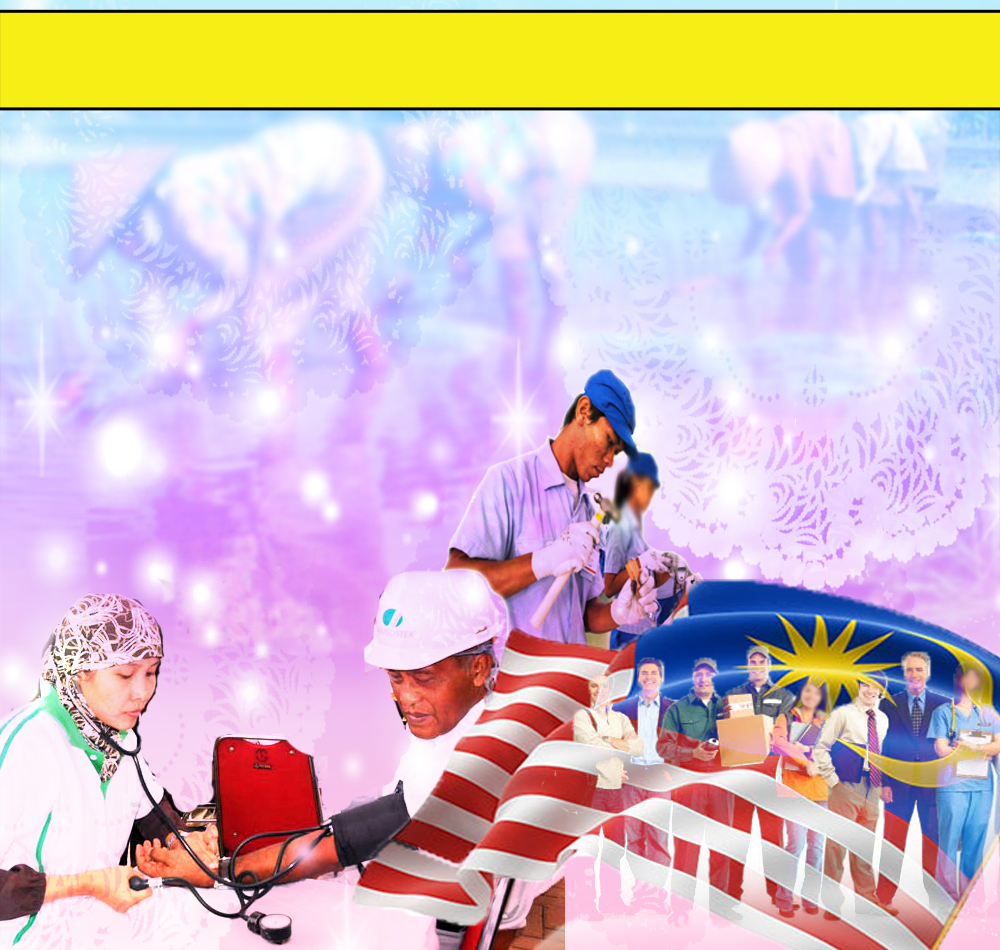 Imam Hasan al Banna
الإسْلاَمُ نِظَامٌ شَامِلٌ، يَتَنَاوَلُ مَظَاهِرَ الْحَيَاةِ جَمِيْعًا.
“Islam adalah agama yang syumul, ia merangkumi semua bidang kehidupan.”
Menurut syeikh Raghib al-Isfahani, Islam terdiri dari tiga komponen
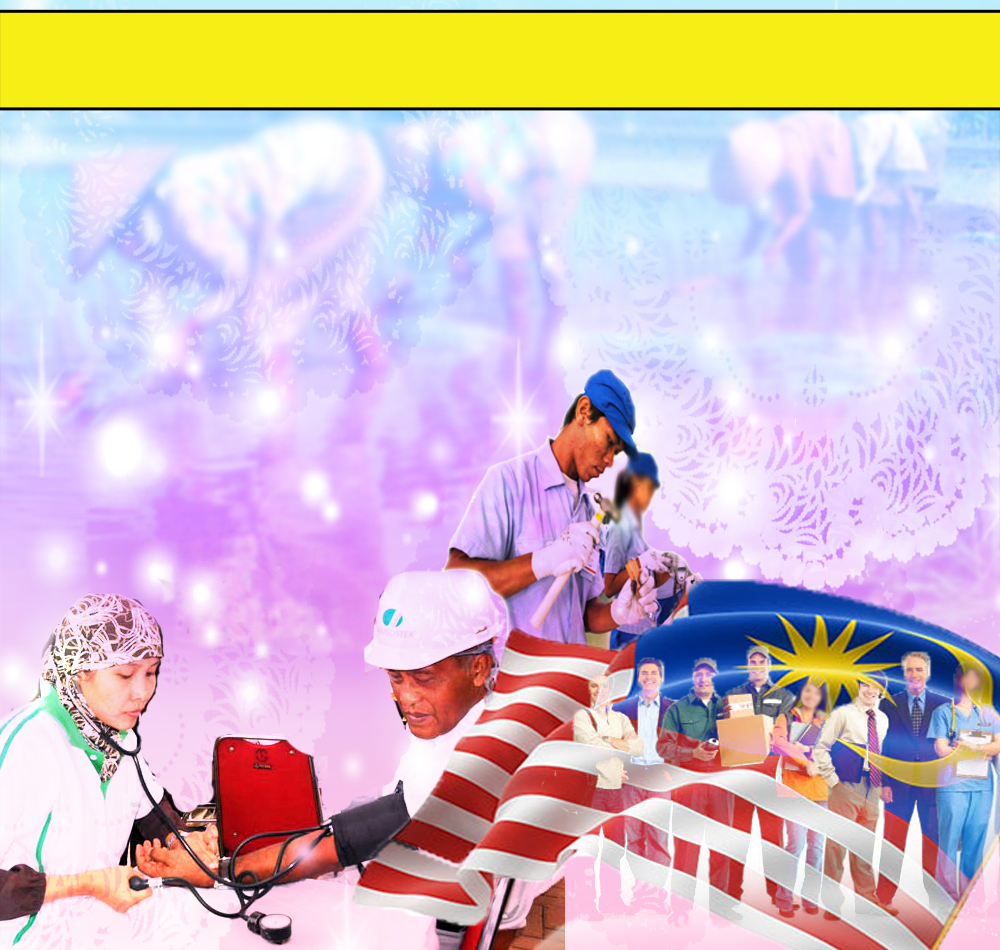 al-Ibadah
KEPATUHAN MUTLAK KEPADA ALLAH dengan sentiasa tunduk terhadap segala perintah-Nya dan menjauhi larangan-Nya.
MEMBINA KEKUASAAN di mana umat Islam wajiblah menegakkan sebuah kekuasaan Islam demi melaksanakan segala perintah Allah ke dalam seluruh sistem kehidupan manusia.
al-Khilafah
al-Imarah
MEMBINA KETAMADUNAN di atas muka bumi ini, di mana umat Islam diwajibkan membangunkan kehidupan dengan sebaik-baiknya.                                 Justeru…perlu ada pentadbir, pegawai, buruh, usahawan, peniaga, guru dan sebagainya.
Firman Allah Taala dalam 
Surah Hud, ayat 61
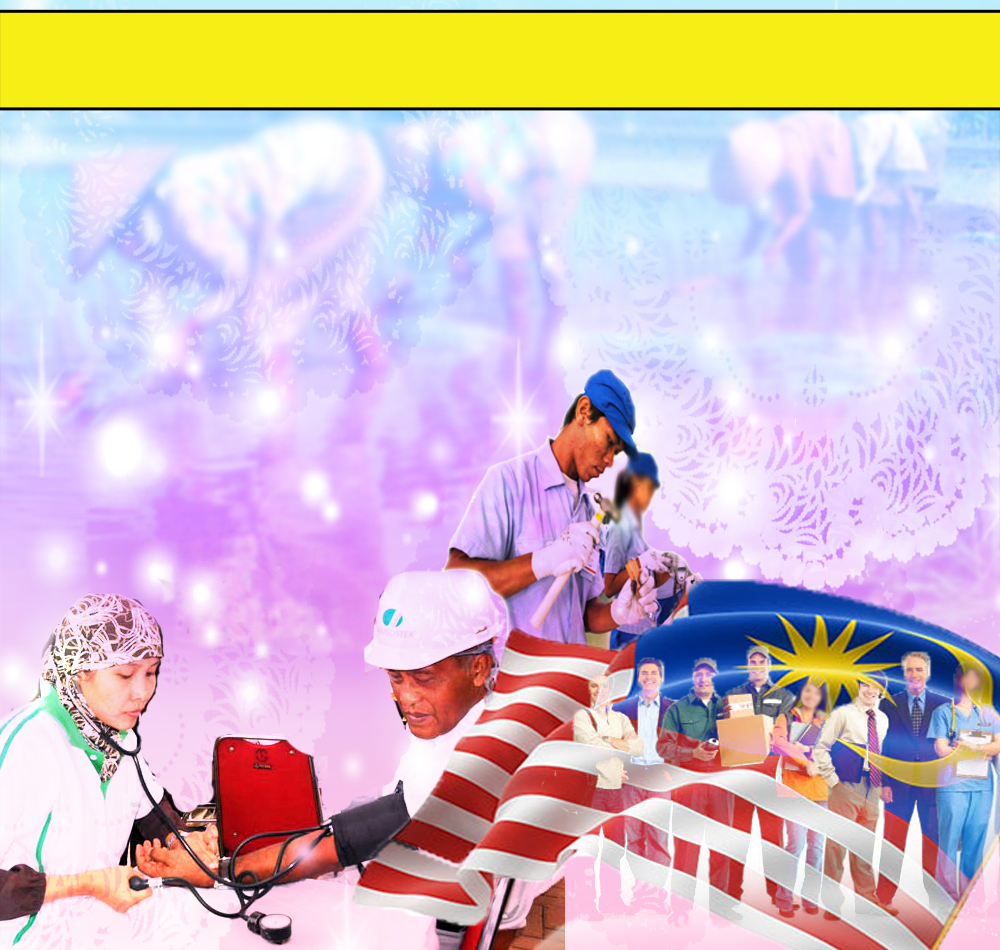 هُوَ أَنشَأَكُم مِّنَ الأَرْضِ وَاسْتَعْمَرَكُمْ فِيهَا
Dialah yang menjadikan kamu dari bahan-bahan bumi, serta menghendaki kamu memakmurkannya.
Para nabi dan rasul juga bekerja dan berusaha untuk membina kehidupan
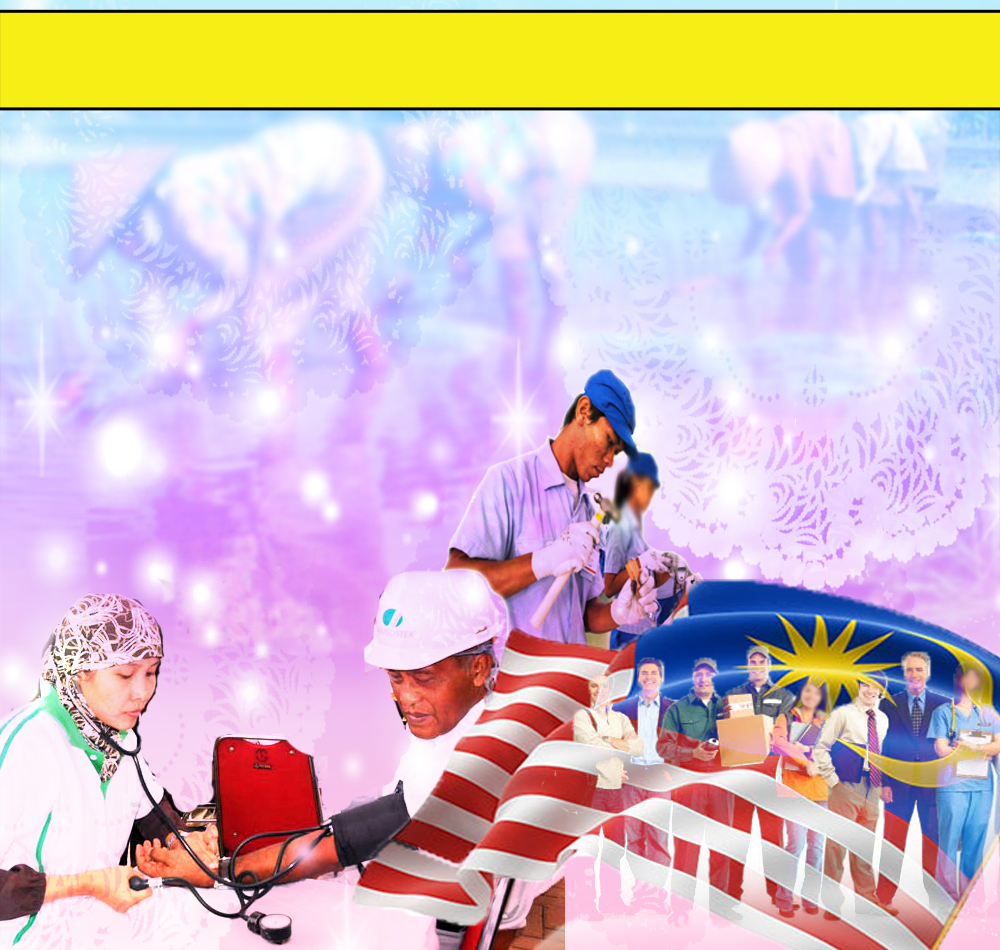 Nabi Adam a.s

Petani
Nabi Muhammad SAW

Perniagaan
Nabi Idris a.s

Tukang jahit
Nabi Dawod a.s

Tukang besi
Nabi Nuh a.s

Perkapalan
Nabi Ilyas, Nabi Zulkifli, Nabi Yusof dan Nabi Sulaiman a.s

Pengurusan dan pentadbiran negara
Nabi Musa a.s

Penternakan
WAJIB BERUSAHA DAN BEKERJA untuk membina kehidupan
Para salafussoleh juga adalah golongan yang kuat bekerja.
Firman Allah Taala dalam 
Surah Saba’, ayat  10-11
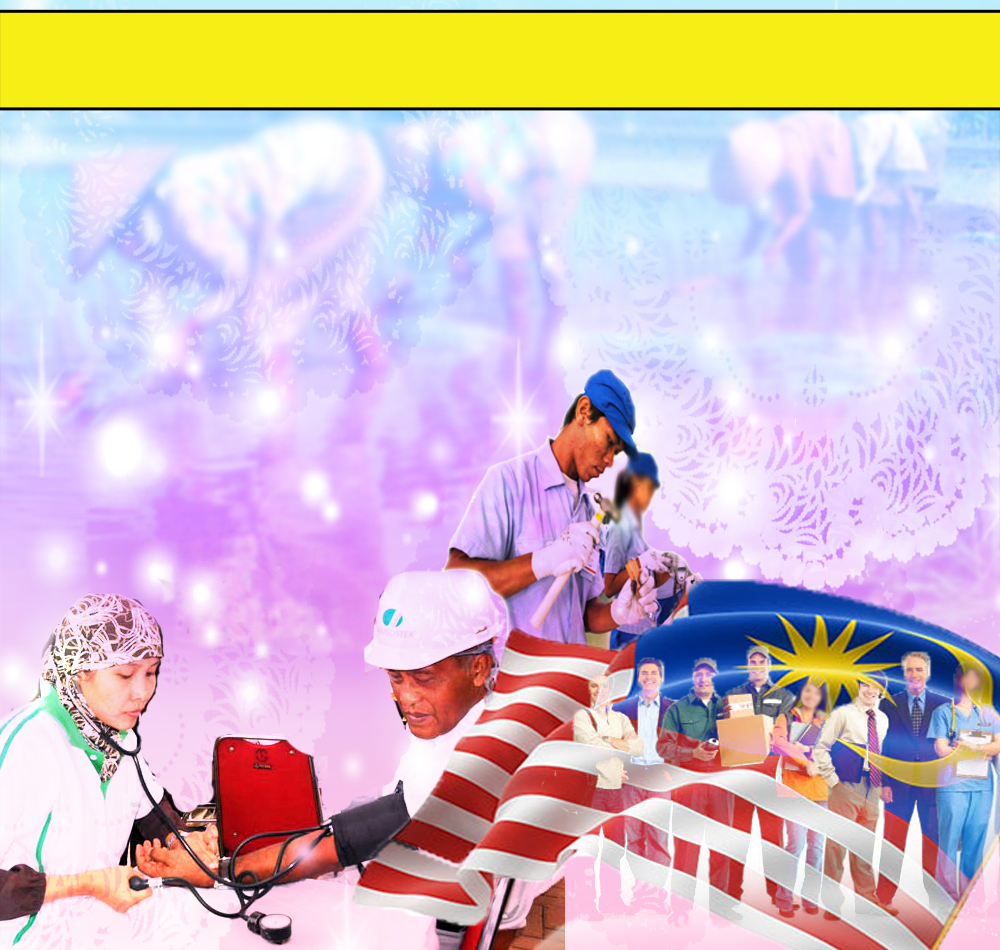 وَلَقَدْ آتَيْنَا دَاوُودَ مِنَّا فَضْلًا يَا جِبَالُ أَوِّبِي مَعَهُ وَالطَّيْرَ وَأَلَنَّا لَهُ الْحَدِيدَ. أَنِ اعْمَلْ سَابِغَاتٍ وَقَدِّرْ فِي السَّرْدِ وَاعْمَلُوا صَالِحًا إِنِّي بِمَا تَعْمَلُونَ بَصِيرٌ
“Dan demi sesungguhnya, Kami telah memberikan kepada Nabi Daud limpah kurnia dari Kami (sambil Kami berfirman): "Hai gunung-ganang, ulang-ulangilah mengucap tasbih bersama-sama dengan Nabi Daud, dan wahai burung-burung (bertasbihlah bersama-sama dengannya)!" dan juga telah melembutkan besi baginya; (serta Kami wahyukan kepadanya): "Buatlah baju-baju besi yang luas labuh, dan sempurnakanlah jalinannya sekadar yang dikehendaki; dan kerjakanlah kamu (Wahai Daud dan umatmu) amal-amal yang soleh, sesungguhnya Aku Maha Melihat akan segala yang kamu kerjakan".
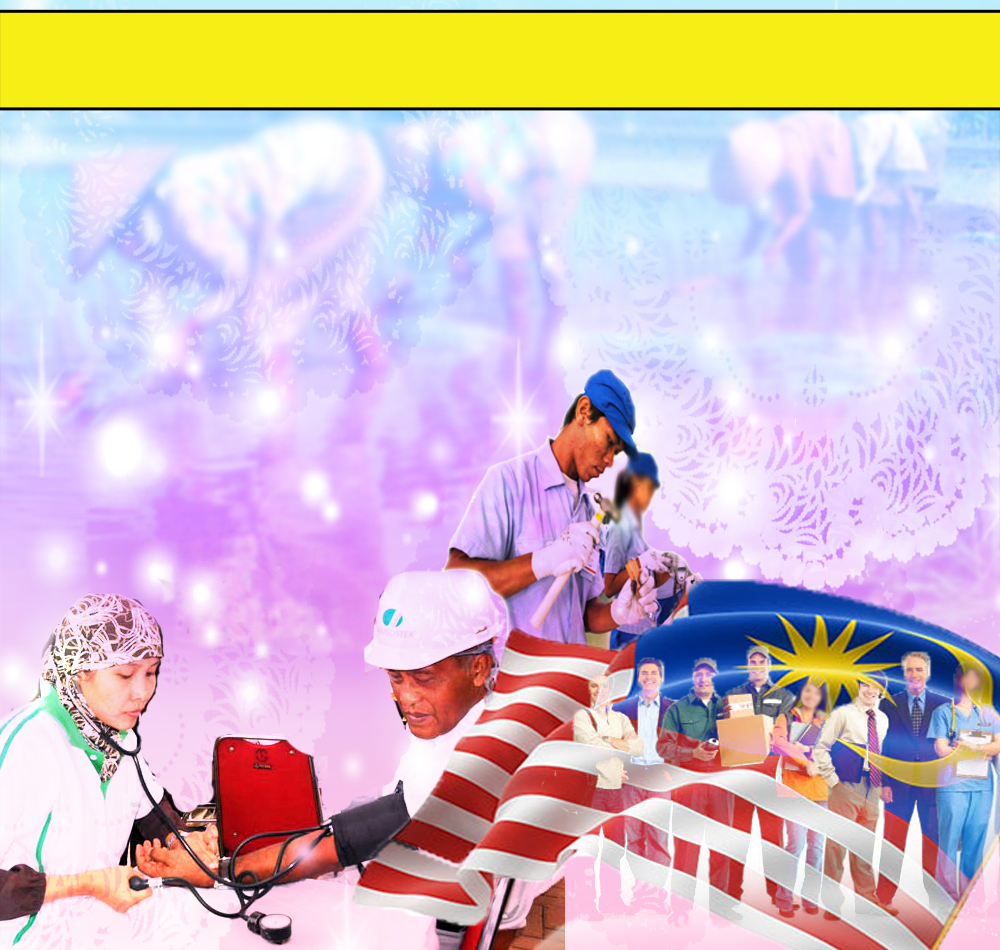 Tuntutan bekerja di dalam Islam
Peringkat Tharwah 
(ثَرْوَة)
Peringkat pengguna 
(اِسْتِهلاَك)
Mendapatkan kekayaan sehingga KITA MAMPU .... :
mengeluarkan zakat harta
memberi sumbangan kepada gerakan jihad
menolong orang lain yang berada dalam kesusahan
membebaskan keluarga dan zuriat kita daripada kemiskinan atau meminta-minta
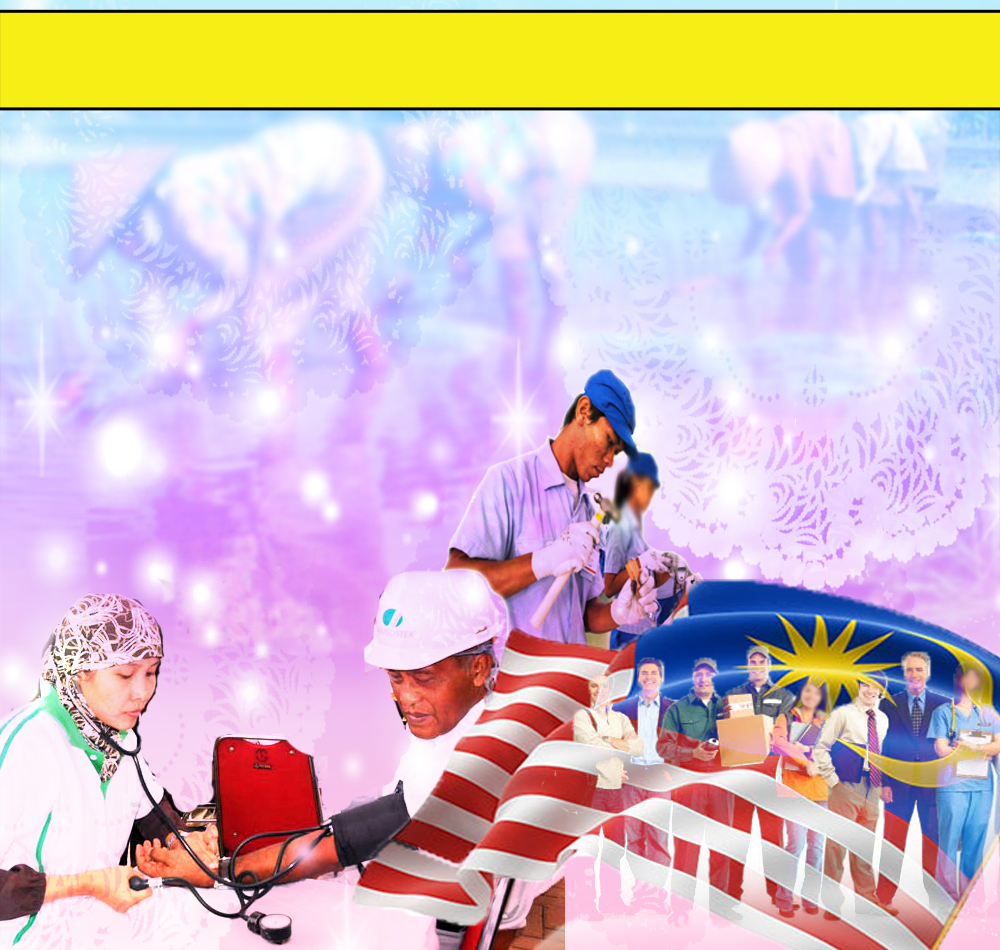 Kepentingan kekayaan
insyaAllah…
Kita dapat memajukan diri seperti menuntut ilmu dan membesarkan perniagaan
Kita dapat menjaga agama Islam agar tidak ditindas oleh agama lain
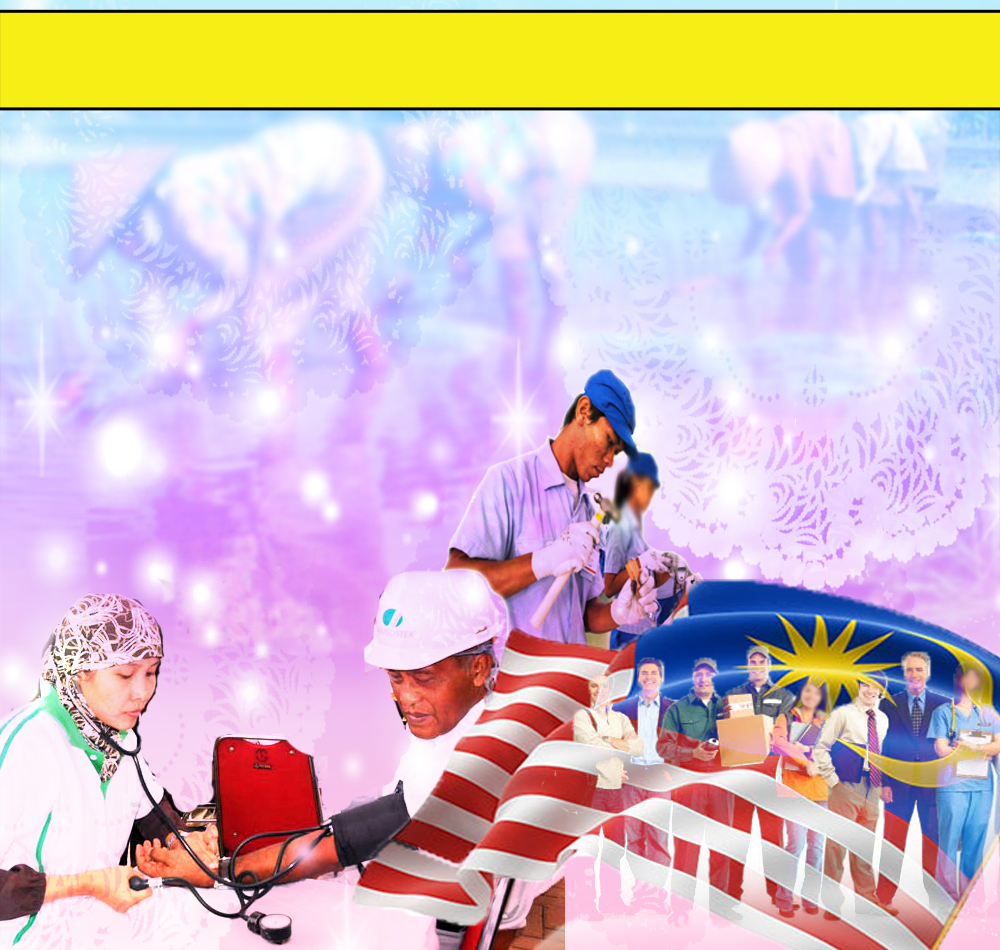 Seruan Khutbah Hari Ini
Memastikan pekerjaan yang dilakukan mendapat keredhaan Allah Taala
1
Pastikan pekerjaan yang dilakukan tidak bercanggah dengan syariat Islam.
2
Pastikan niat dalam pekerjaan yang dilakukan adalah untuk mencari keredhaan Allah.
3
Sentiasa ada qasad dalam hati untuk menunaikan hak-hak agama termasuk tuntutan fardhu kifayah.
Firman Allah Taala dalam 
Surah At Taubah, ayat 105
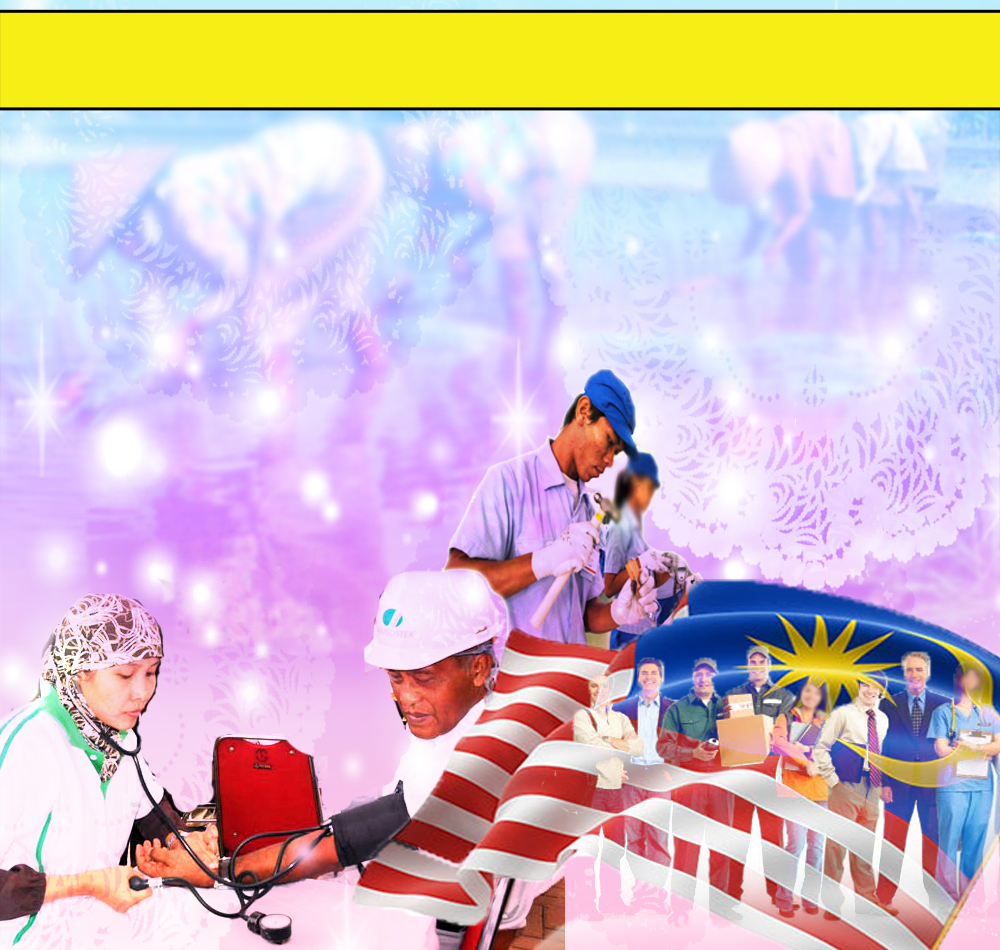 وَقُلِ اعْمَلُواْ فَسَيَرَى اللهُ عَمَلَكُمْ وَرَسُولُهُ وَالْمُؤْمِنُونَ وَسَتُرَدُّونَ إِلَى عَالِمِ الْغَيْبِ وَالشَّهَادَةِ فَيُنَبِّئُكُم بِمَا كُنتُمْ تَعْمَلُونَ
Dan katakanlah (Wahai Muhammad): Beramallah kamu (akan segala yang diperintahkan), maka Allah dan Rasul-Nya serta orang-orang yang beriman akan melihat apa yang kamu kerjakan; dan kamu akan dikembalikan kepada (Allah) yang mengetahui perkara-perkara yang ghaib dan yang nyata, kemudian ia menerangkan kepada kamu apa yang kamu telah kerjakan".
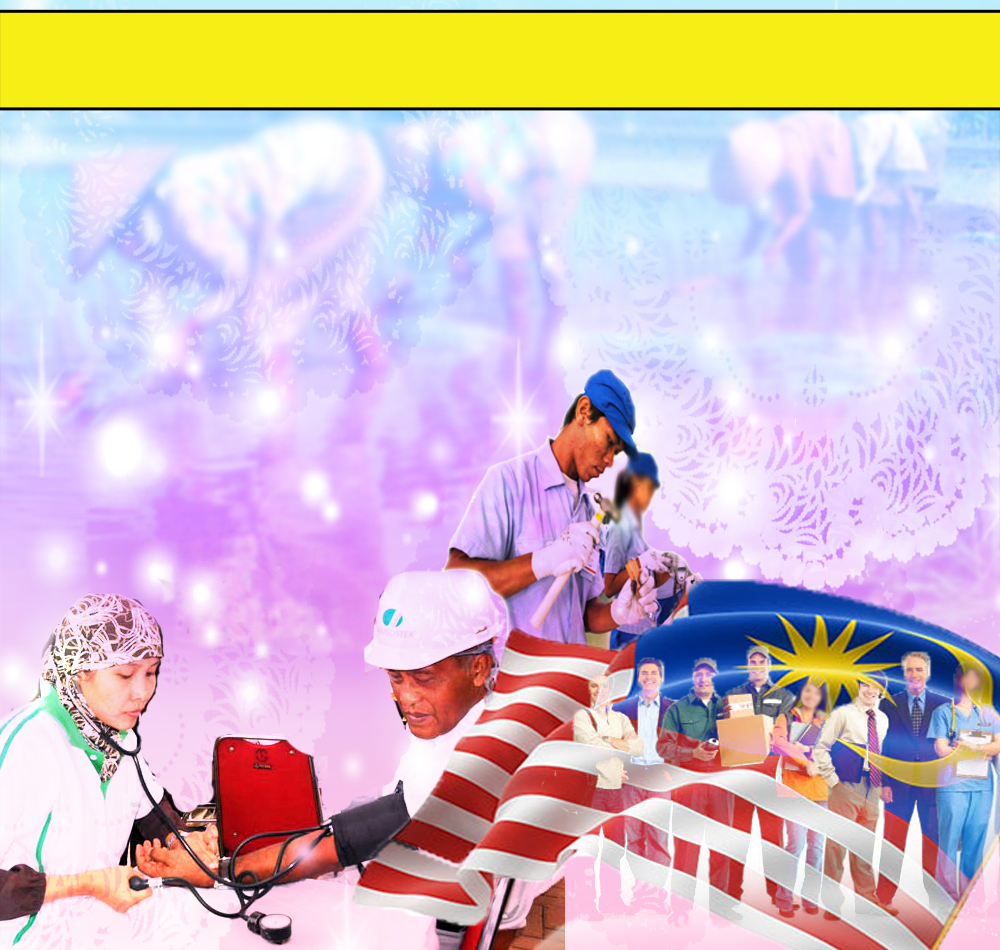 PENUTUP
بَارَكَ اللهُ لِيْ وَلَكُمْ فِى الْقُرْآنِ الْعَظِيْمِ وَنَفَعَنِي وَإِيَّاكُمْ بِمَا فِيْهِ مِنَ الأيَاتِ وَالذِّكْرِ الْحَكِيْمِ وَتَقَبَّلَ مِنِّي وَمِنْكُمْ تِلاوَتَهُ إِنَّهُ هُوَ السَّمِيعُ الْعَلِيْمُ. أَقُوْلُ قَوْلِيْ هَذَا وَأَسْتَغْفِرُ اللهَ الْعَظِيْمَ لِيْ وَلَكُمْ وَلِسَائِرِ الْمُسْلِمِيْنَ وَالْمُسْلِمَاتِ وَالْمُؤْمِنِيْنَ وَالْمُؤْمِنَاتِ فَاسْتَغْفِرُوْهُ، فَيَا فَوْزَ الْمُسْتَغْفِرِيْنَ، وَياَ نَجَاةَ التّآئِبِينَ.
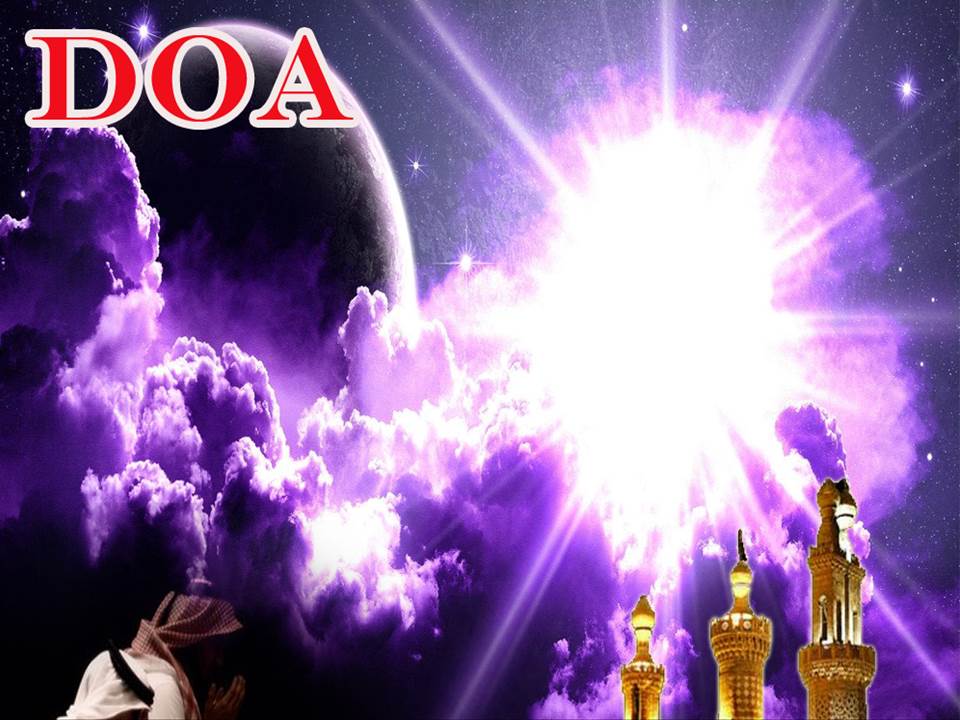 Antara Dua Khutbah
Aamiin Ya Rabbal Aalamin..
Tuhan Yang Memperkenankan Doa Orang-orang Yang Taat, Berilah Taufik Kepada Kami 
Di Dalam Mentaatimu, Ampunilah Kepada 
Mereka Yang 
Memohon Keampunan.
Aamiin
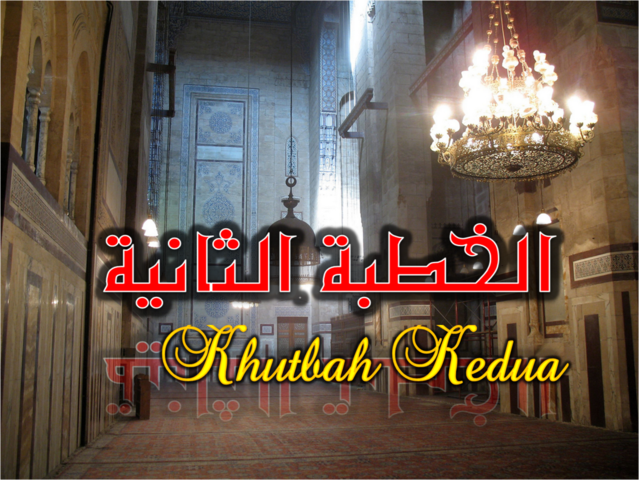 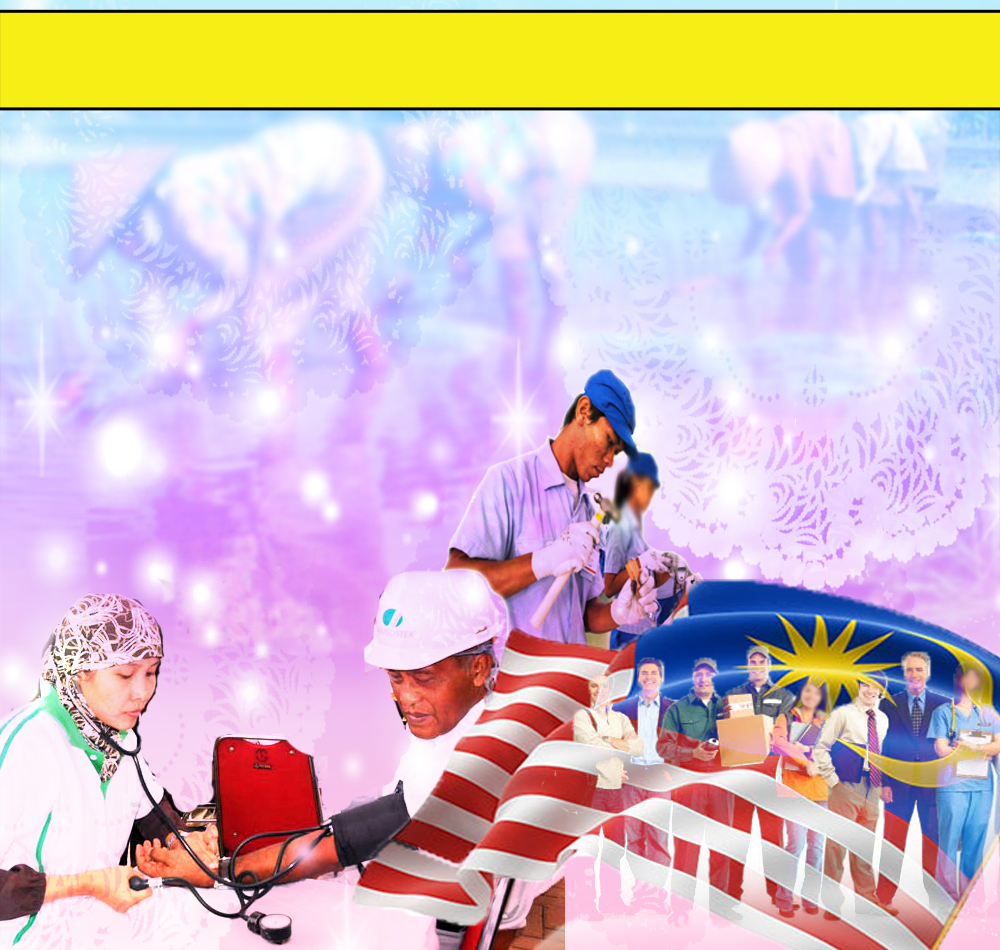 Pujian Kepada Allah S.W.T.
الْحَمْدُ لِلَّهِ
Segala puji-pujian hanya bagi Allah S.W.T.
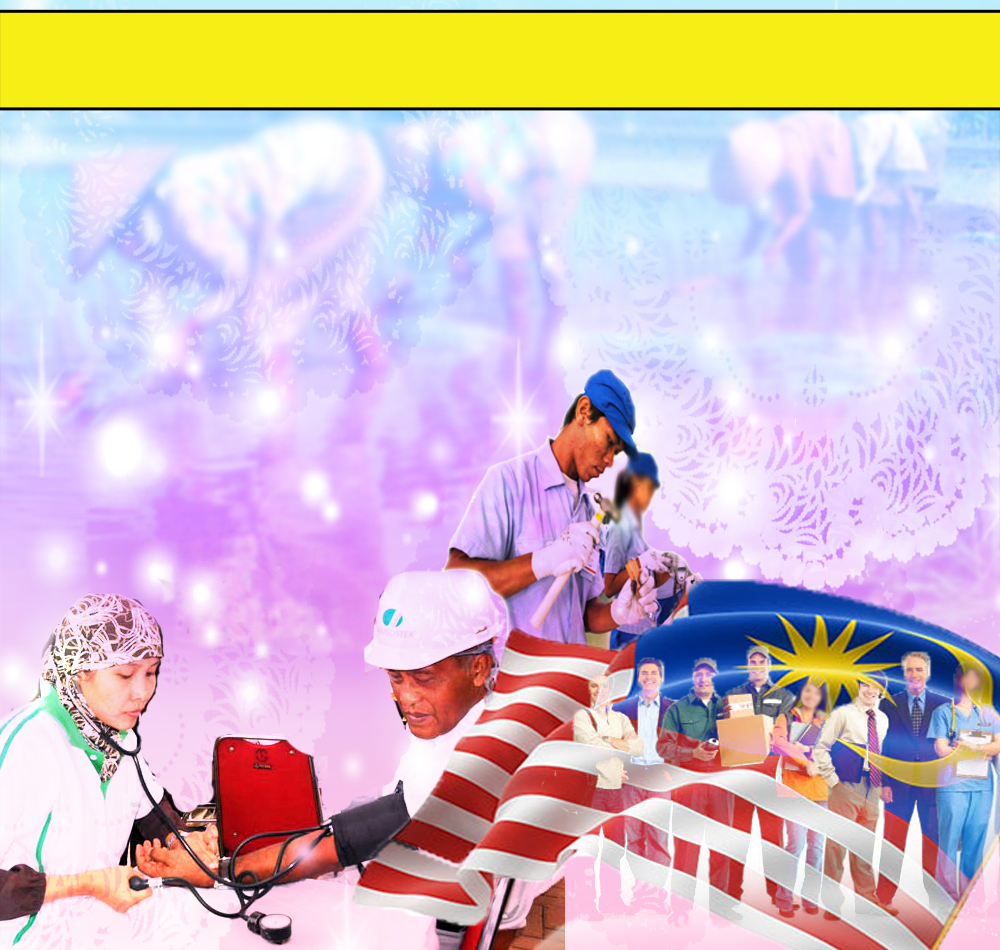 Syahadah
وَأَشْهَدُ أَنْ لاَ إِلَهَ إِلاَّ اللهُ وَحْدَهُو لاَ شَرِيْكَ لَهُ، وَأَشْهَدُ أَنَّ مُحَمَّدًا عَبْدُ اللهِ وَرَسُوْلُهُ.
Dan aku bersaksi  bahawa sesungguhnya tiada tuhan melainkan Allah Yang Maha Esa,  tiada sekutu bagiNya, dan aku bersaksi bahawa junjungan kami nabi Muhammad S.A.W adalah rasulNya.
Selawat Ke Atas 
Nabi Muhammad S.A.W
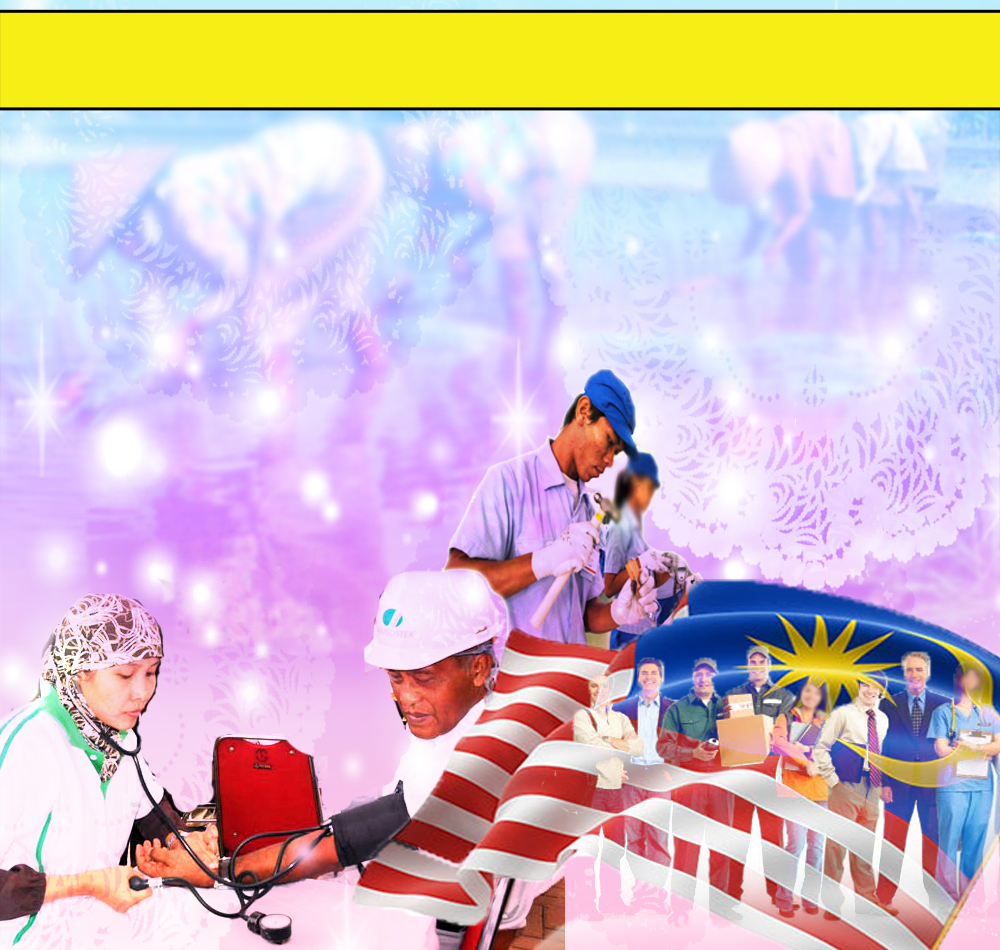 اللَّهُمَّ صَلِّ وَسَلِّمْ وَبَارِكْ عَلَى سَيِّدِنَا مُحَمَّدٍ وَعَلَى آلِهِ وَأَصْحَابِهِ وَأَتْبَاعِهِ إِلَى يَوْمِ الدِّيْنِ.
Ya Allah, Cucurilah rahmat dan sejahtera ke atas junjungan kami Nabi Muhammad S.A.W dan keluarganya serta para sahabatnya.
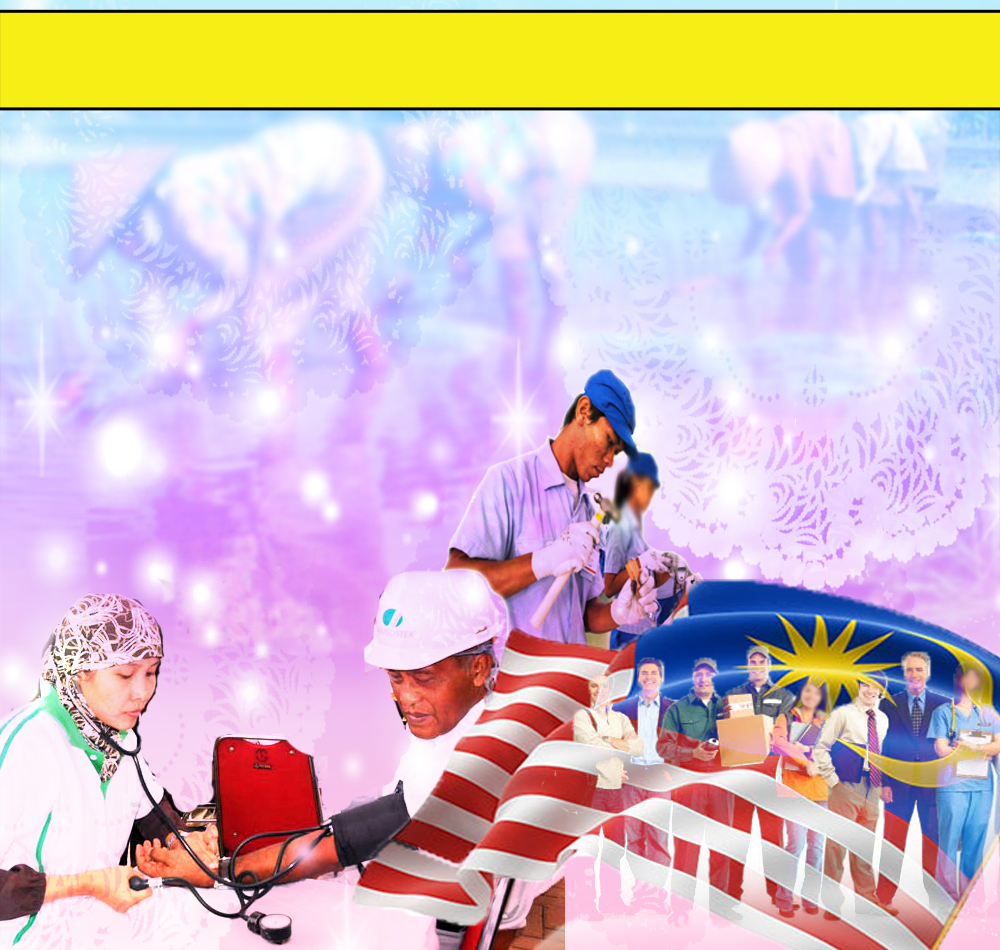 Wasiat Taqwa
اتَّقُوا اللهَ، وَأَطِيْعُوْهُ لَعَلَّكُمْ تُفْلِحُوْنَ.
Bertakwalah kepada Allah s.w.t dengan mematuhi segala perintah-Nya dan menjauhi segala larangan-Nya.
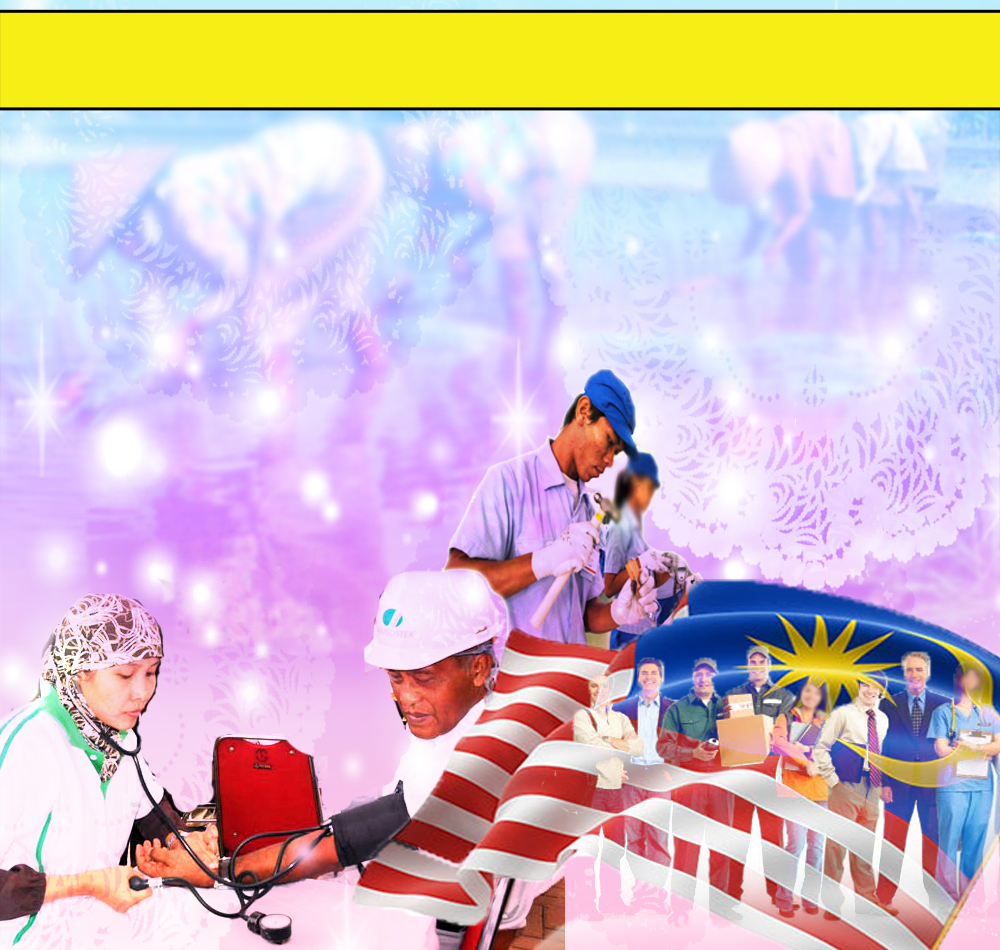 Melaksanakan solat dengan penuh amanah
Memastikan segala rukunnya dan syarat-syaratnya telah dilaksanakan dengan teliti.
1
Memastikan supaya khusyuk dalam solat dengan memerhatikan segala lafaz-lafaz yang dibaca di dalamnya dan menjiwai segala perbuatan-perbuatannya sekali.
2
3
Memastikan kita sentiasa melakukan solat secara berjemaah.
Melengkapkan solat kita dengan solat-solat sunat rawatib.
4
5
Memastikan bahawa zikir-zikir kita selepas solat dilakukan dengan cermat dan teliti.
6
Memastikan juga kita berdoa setiap kali selepas solat kerana doa di kala itu adalah sunat di sisi mazhab Syafie dan ia adalah antara masa yang mustajab.
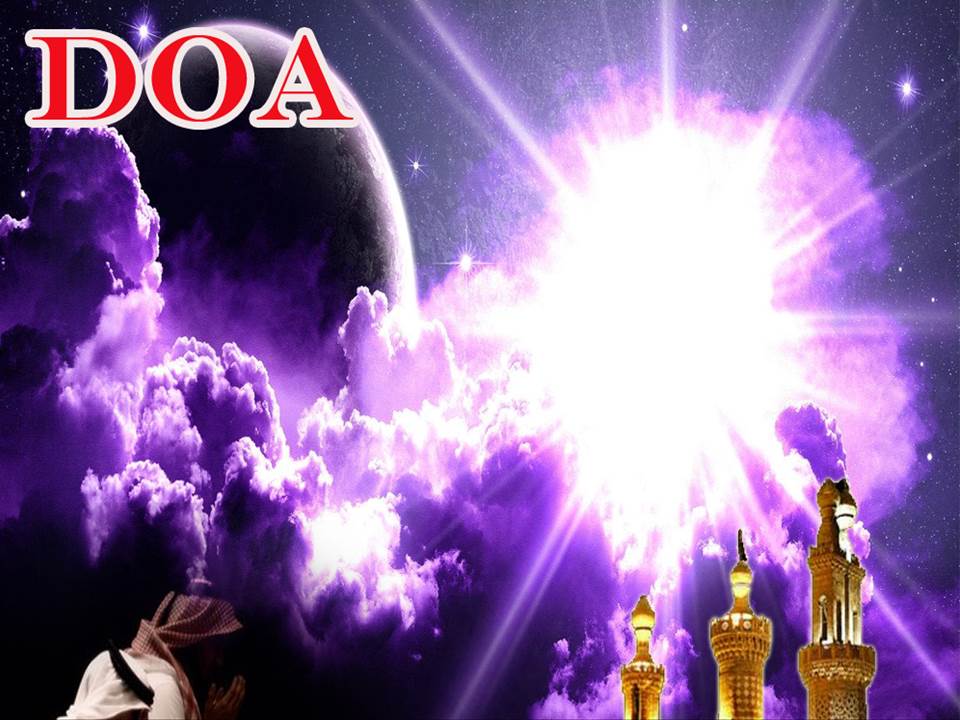 اللَّهُمَّ اغْفِرْ لِلْمُؤْمِنِيْنَ وَالْمُؤْمِنَاتِ، وَالمُسْلِمِيْنَ وَالْمُسْلِمَاتِ الأَحْيَاءِ مِنْهُمْ وَالأَمْوَات. 
إِنَّكَ سَمِيْعٌ قَرِيْبٌ مُجِيْبُ الدَّعَوَات.
Ya Allah, Ampunkanlah Dosa Golongan Mu’minin Dan Mu’minaat, Muslimin Dan Muslimat, samada yang  masih hidup atau yang telah mati. Sesungguhnya Engkau Maha Mendengar dan Maha Memakbulkan segala permintaan.
Seruan
Mengenang jasa rasul kesayangan, nabi Muhammad SAW  yang berjuang membawa ajaran Islam. Selawat dan salam kepada Rasulullah s.a.w.
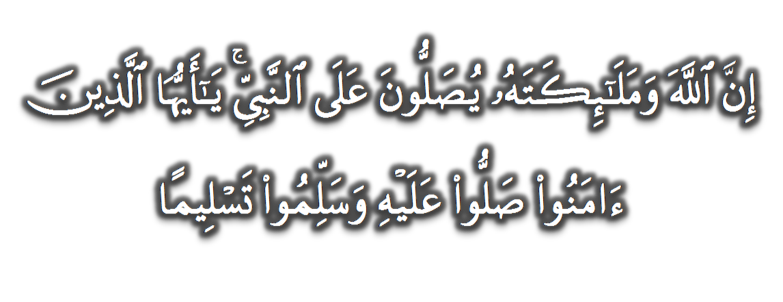 (Surah Al-Ahzab : Ayat 56)
“Sesungguhnya Allah Taala Dan Para MalaikatNya Sentiasa Berselawat Ke Atas Nabi (Muhammad).
Wahai Orang-orang Beriman! Berselawatlah Kamu 
Ke Atasnya Serta Ucapkanlah Salam Sejahtera Dengan Penghormatan Ke Atasnya Dengan Sepenuhnya”.
Selawat
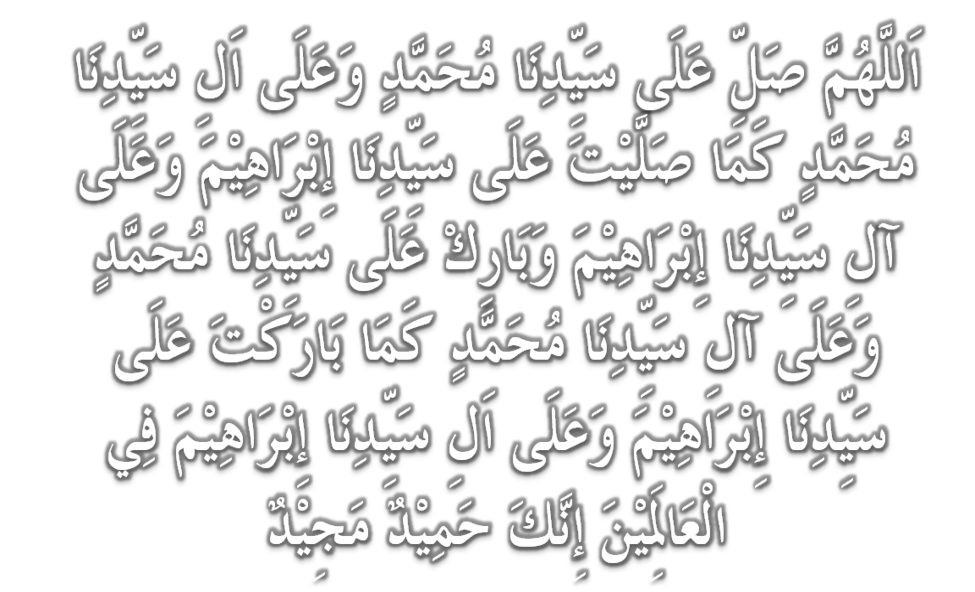 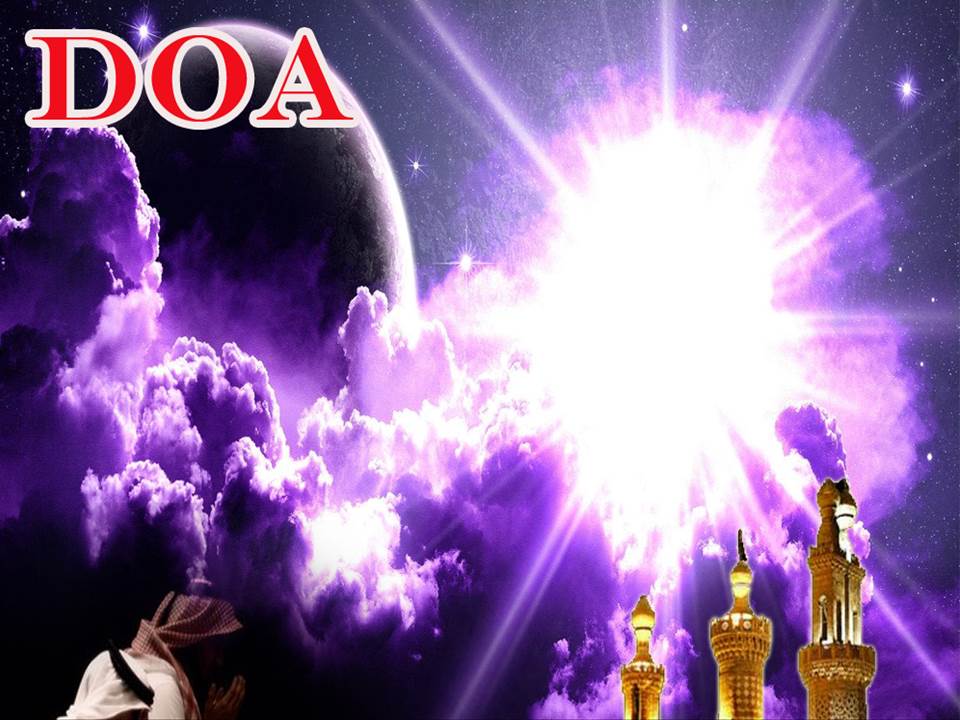 اللَّهُمَّ أَلِّفْ بَيْنَ قُلُوْبِنَا، وَأَصْلِحْ ذَاتَ بَيْنِنَا، وَاجْعَلْنَا مِنَ الرَّاشِدِيْن. اللَّهُمَّ أَحْسِنْ عَاقِبَتَنَا فِى الأُمُوْرِ كُلِّهَا، وَأَجِرْنَا مِنْ خِزْيِ الدُّنْيَا وَعَذَابِ الأَخِرَة، يَا رَبَّ الْعَالَمِيْن.
Ya Allah, lembutkanlah hati-hati kami.. perbaikilah hubungan antara kami. Dan jadilah kami golongan yang mendapat bimbingan daripadaMu. 
Ya Allah.. Perelokkan kesudahan kami dalam segala hal semuanya, dan lindungilah kami daripada kehinaan di dunia dan di akhirat. 
Wahai Tuhan sekalian alam..
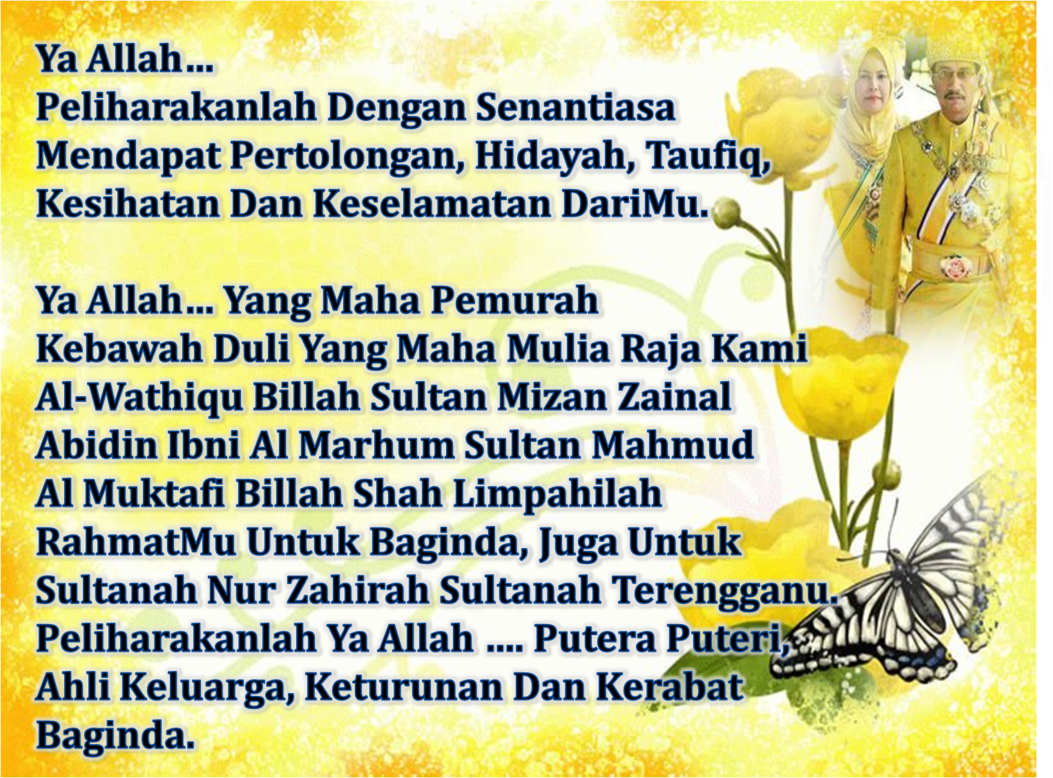 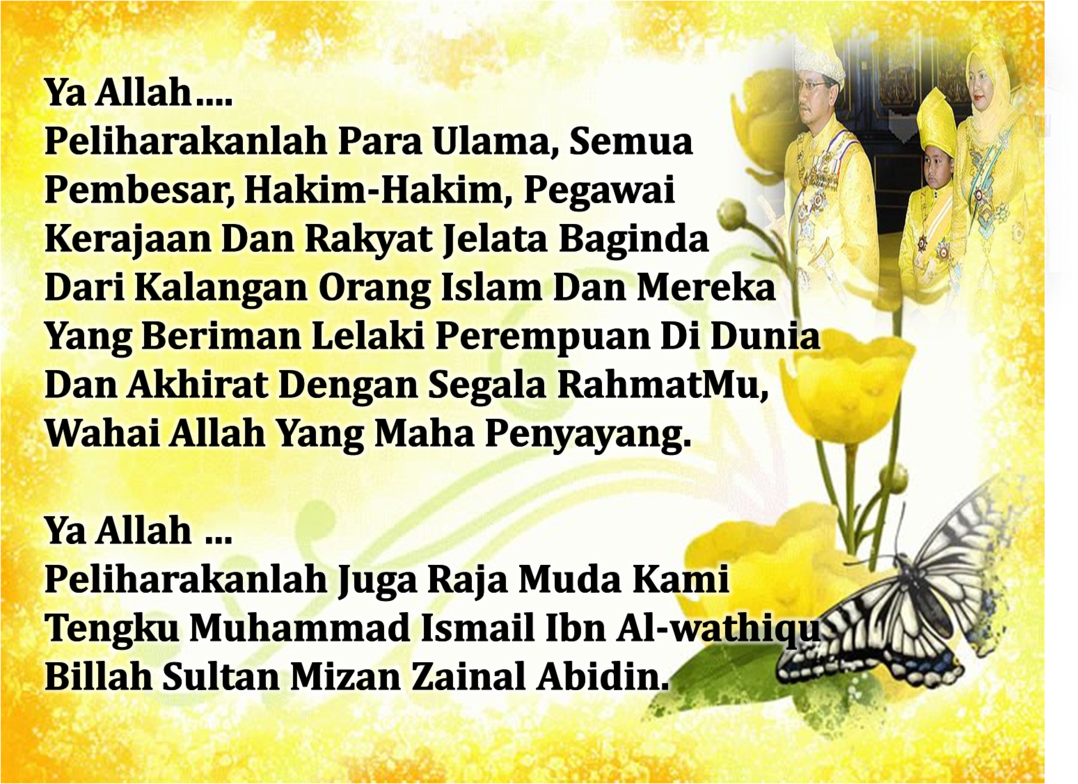 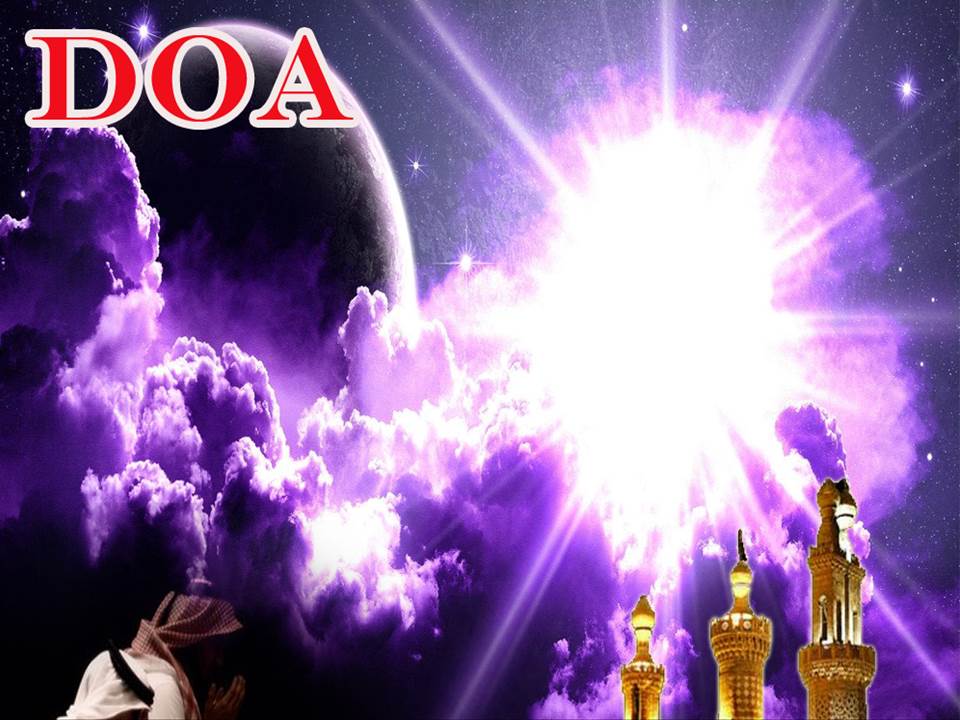 رَبَّنَا ظَلَمْنَا أَنْفُسَنَا وَإِنْ لَمْ تَغْفِرْ لَنَا وَتَرْحَمْنَا لَنَكُوْنَنَّ مِنَ الْخَاسِرِيْنَ. 
لآ إِلَهَ إِلاَّ أَنْتَ سُبْحَانَكَ إِنَّا كُنَّا مِنْ الظَّالِمِيْنَ. رَبَّنَا آتِنَا فِي الدُّنْيَا حَسَنَةً وَفِي الآخِرَةِ حَسَنَةً  وَقِنَا عَذَابَ النَّارِ. وَصَلَّى اللهُ عَلىَ سَيِّدِنَا مُحَمَّدٍ وَعَلىَ آلِهِ وَصَحْبِهِ وَسَلَّمْ. وَالْحَمْدُ للهِ رَبِّ الْعَالَمِيْنَ.
Ya Allah …
Kami Telah Menzalimi Diri Kami Sendiri 
Dan Sekiranya Engkau Tidak Mengampunkan Kami Dan Merahmati Kami Nescaya Kami Akan Menjadi Orang Yang Rugi.
Tiada Tuhan Melainkan Engkau Maha Suci Engkau Sesungguhnya Kami Di Kalangan  Orang-orang 
Yang Menzalimi Diri.
Ya Allah… 
Kurniakanlah Kepada Kami Kebaikan Di Dunia Dan Kebaikan Di Akhirat Serta Hindarilah Kami Dari Seksaan Neraka.
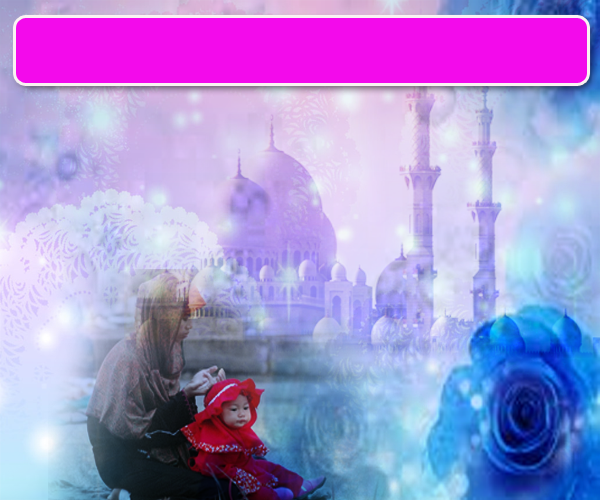 Wahai Hamba-hamba Allah….
Sesungguhnya ALLAH  menyuruh berlaku adil, dan berbuat kebaikan, serta memberi bantuan kepada kaum kerabat dan melarang daripada melakukan perbuatan-perbuatan keji dan mungkar serta kezaliman. Ia mengajar kamu (dengan suruhan dan larangannya  ini) supaya kamu mengambil peringatan mematuhinya.
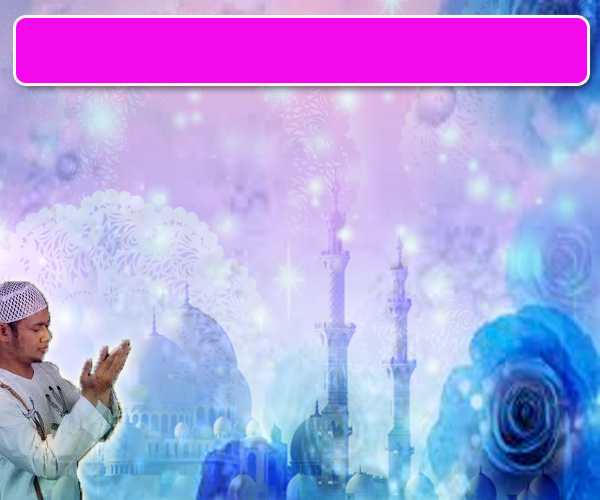 Maka Ingatlah Allah Yang Maha Agung
Nescaya Dia Akan Mengingatimu 
Dan Bersyukurlah Di Atas Nikmat-nikmatNya Nescaya Dia Akan Menambahkan Lagi Nikmat Itu Kepadamu, dan Pohonlah 
Dari Kelebihannya, Nescaya Akan Diberikannya  Kepadamu. Dan Sesungguhnya Mengingati Allah Itu Lebih Besar (Faedah Dan Kesannya) Dan (Ingatlah) Allah Mengetahui Apa  Yang Kamu Kerjakan.
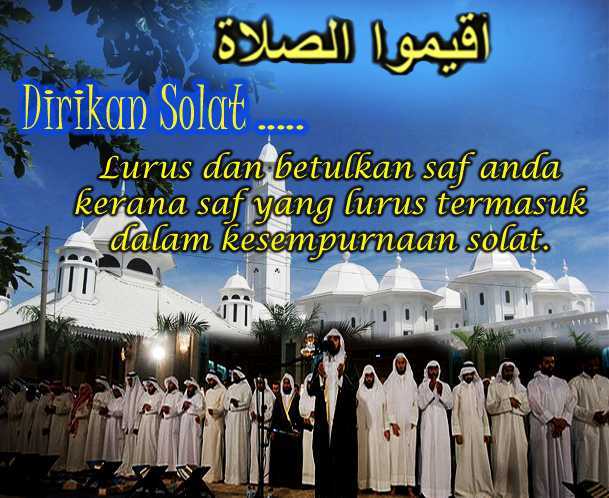